¡Hola 1° básicos!
En esta clase aprenderemos a contar los números hasta 20.
Esta presentación es para que puedas revisar el trabajo realizado en las páginas del libro.
Recuerda poner en “modo presentación” y hacer click para comprobar tus respuestas.
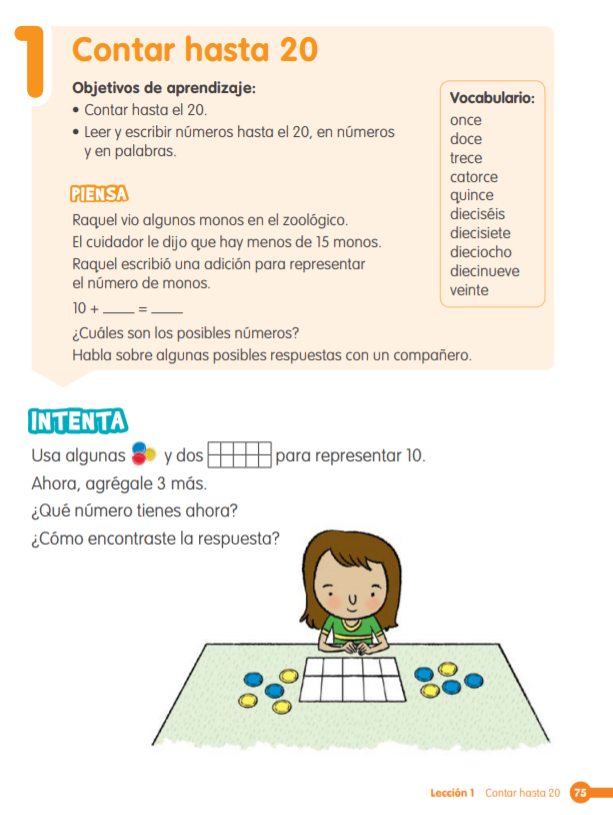 Objetivo de comprensión
Comprenderán el sentido de cantidad de los números hasta 20, secuenciarán, descompondrán y ordenarán, para interactuar con ellos en el mundo que los rodea.
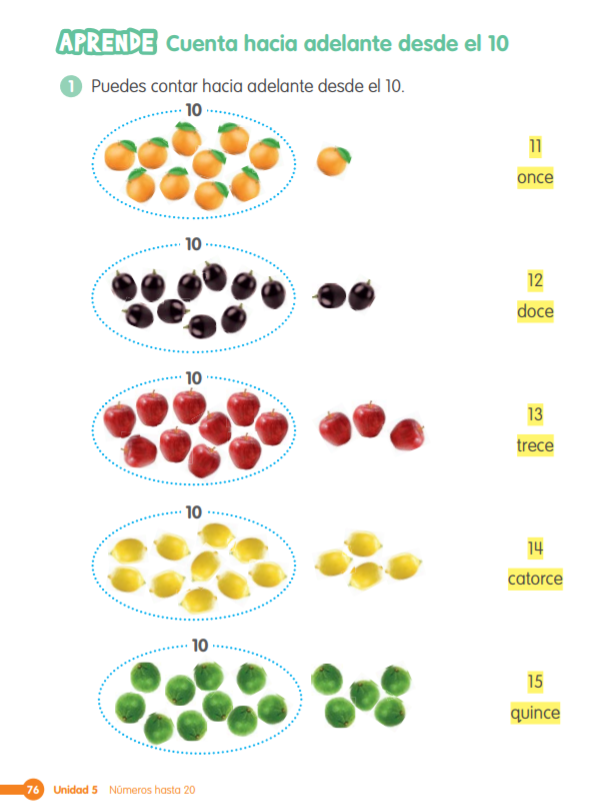 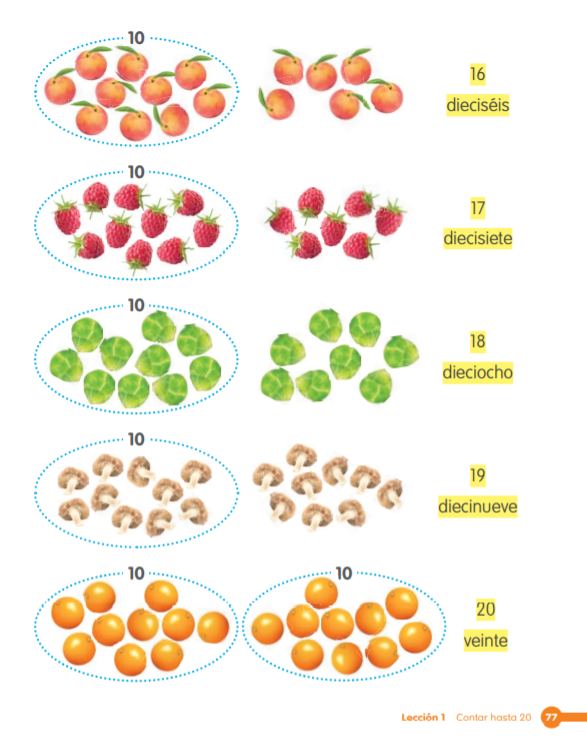 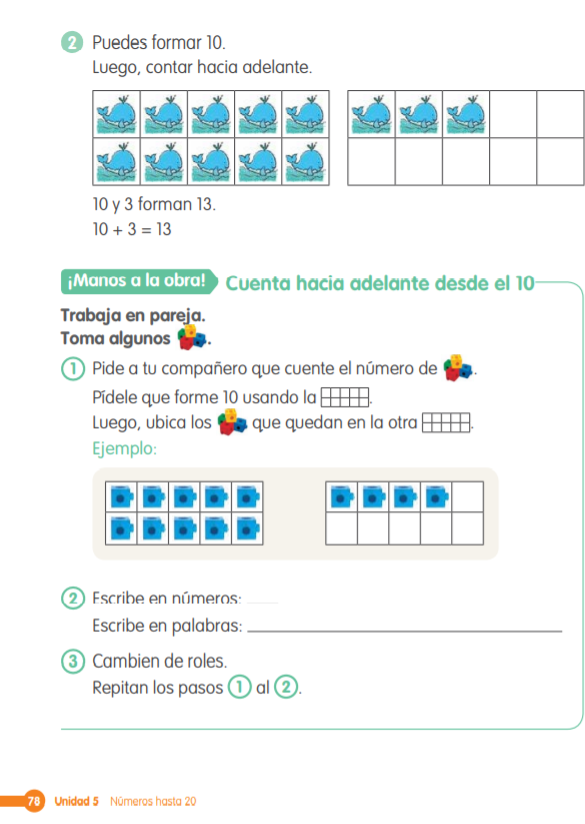 Piensa en un número del 10 al 20 y represéntalo con tus círculos.
En una tabla forma 10 utilizando tus círculos.
En otra tabla representa los círculos restantes.
Escribe en números: 14

Escribe en palabras: Catorce
Vuelve a repetir la representación usando otro número.
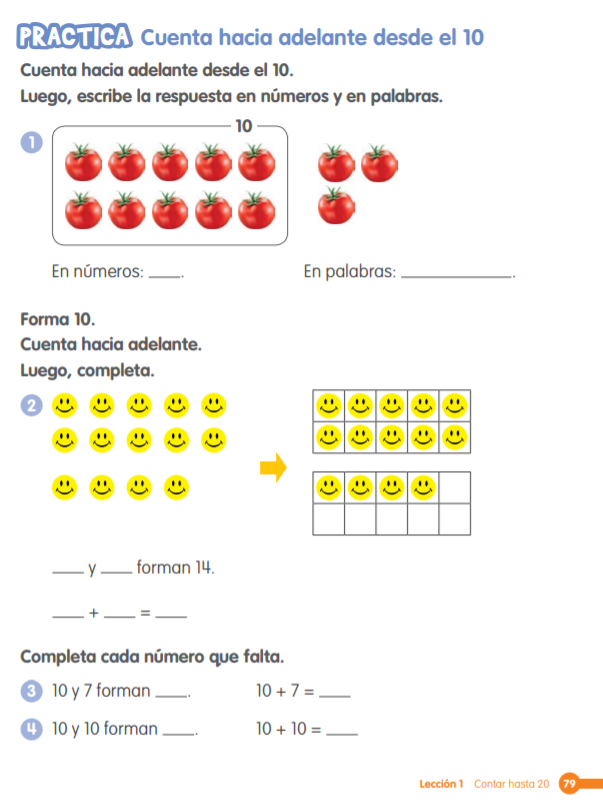 13
Trece
4
10
10
4
14
17
17
20
20
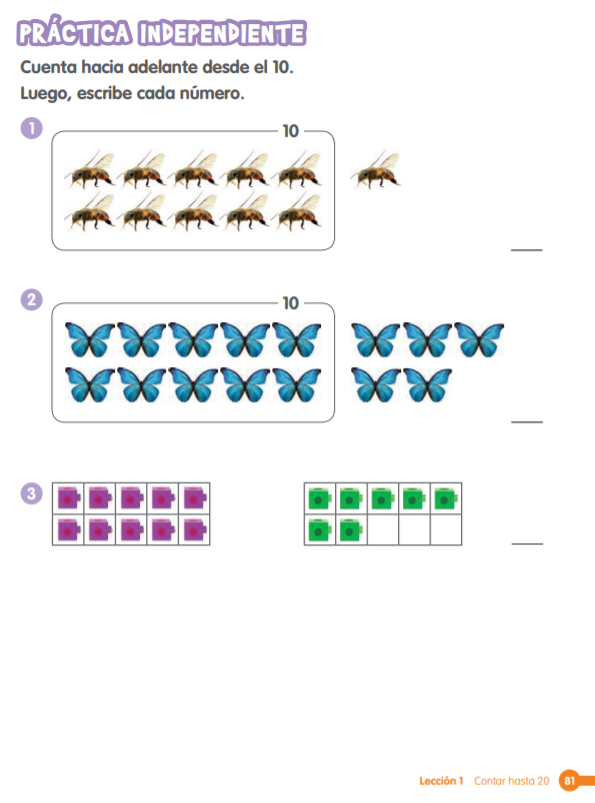 11
15
17
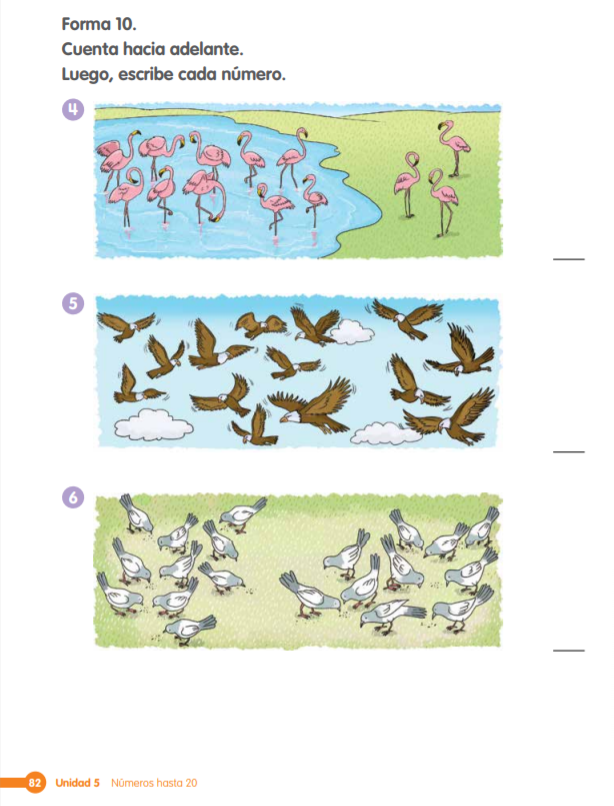 13
14
20
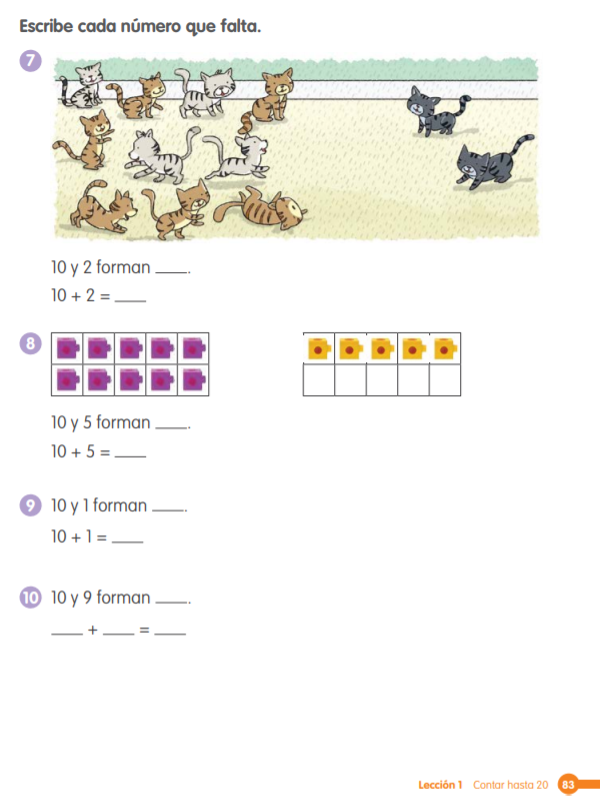 12
12
15
15
11
11
19
19
10
9
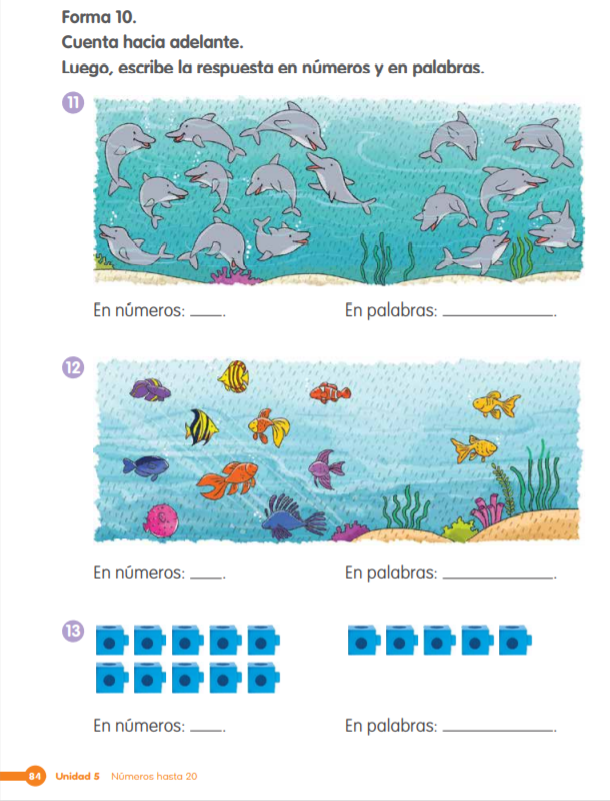 16
dieciséis
doce
12
quince
15
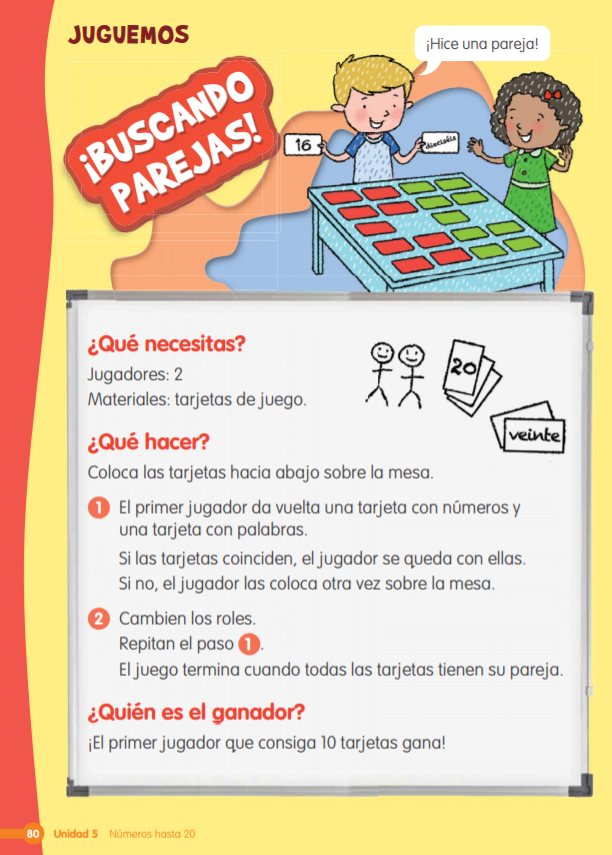 Te dejamos las tarjetas del juego por si prefieres imprimirlas.                ¡Suerte!
11
Once
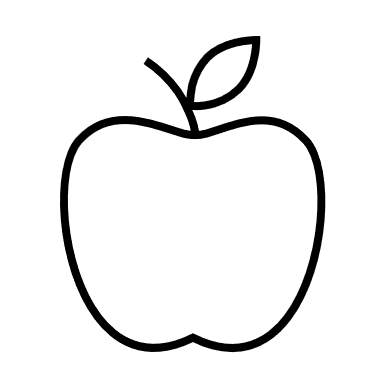 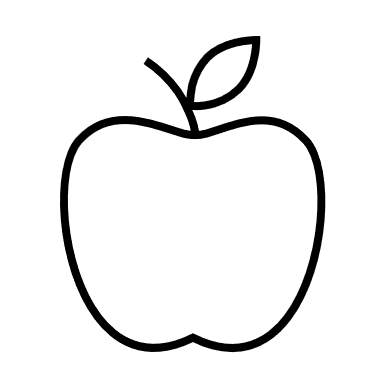 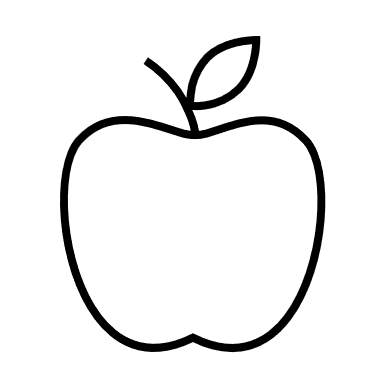 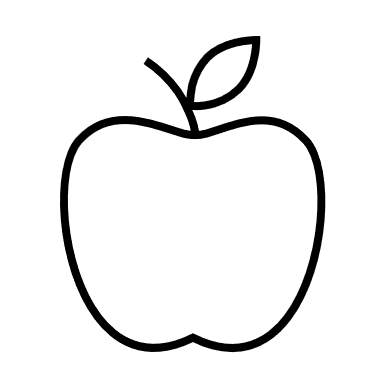 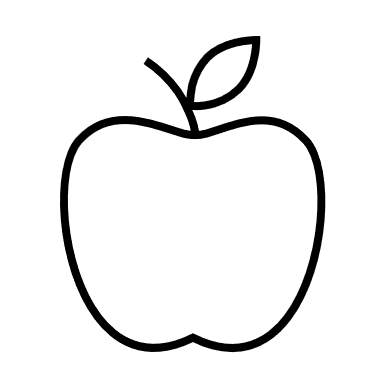 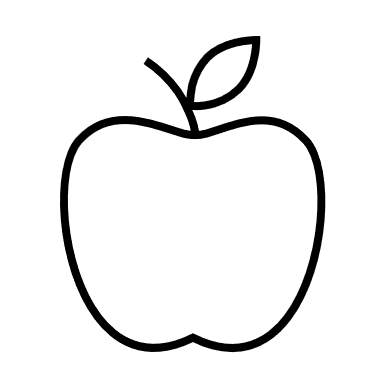 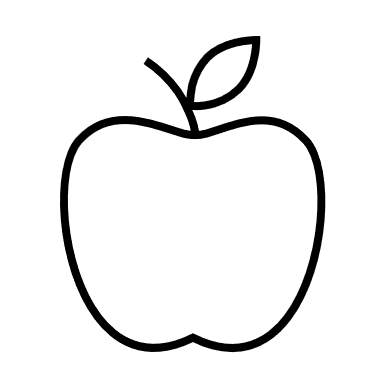 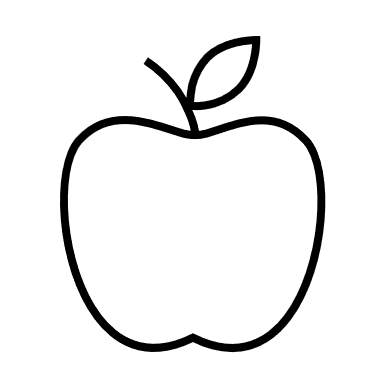 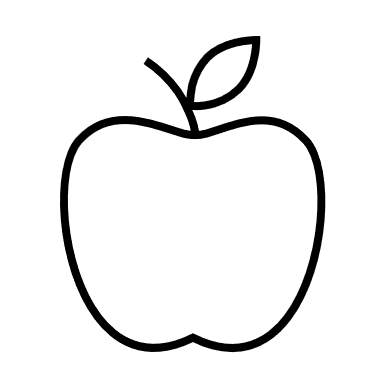 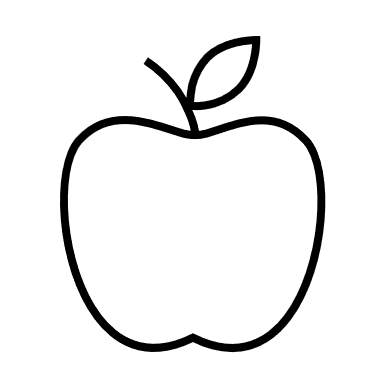 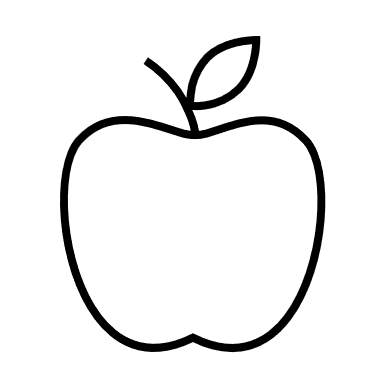 12
Doce
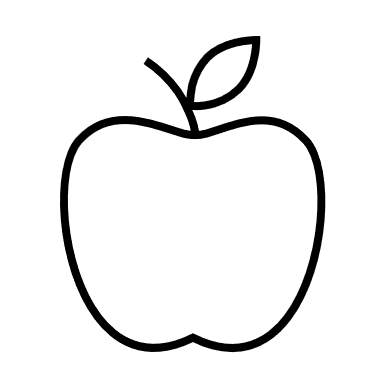 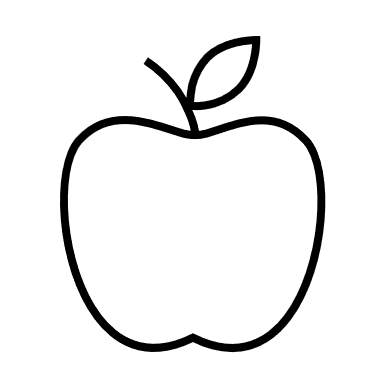 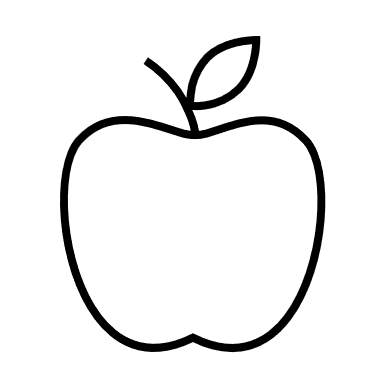 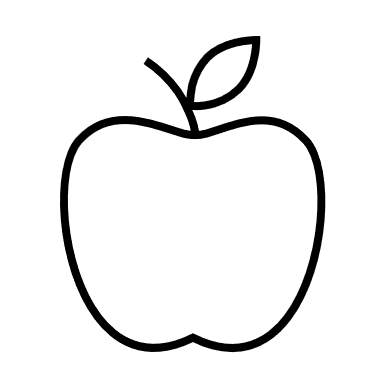 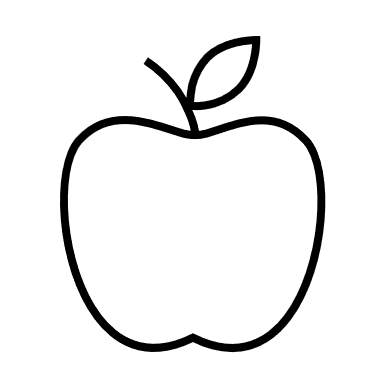 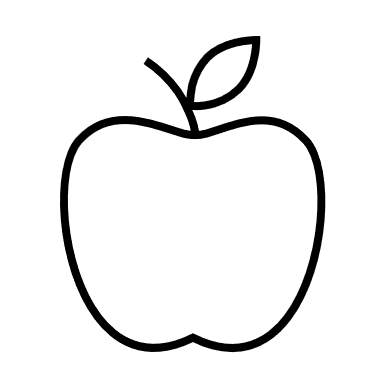 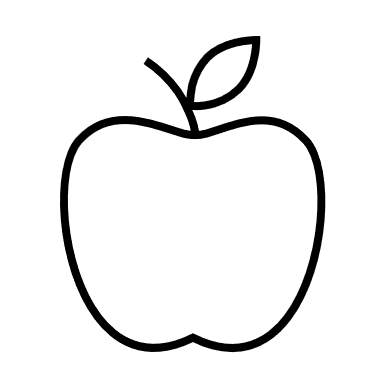 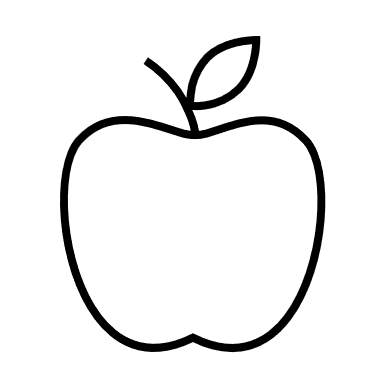 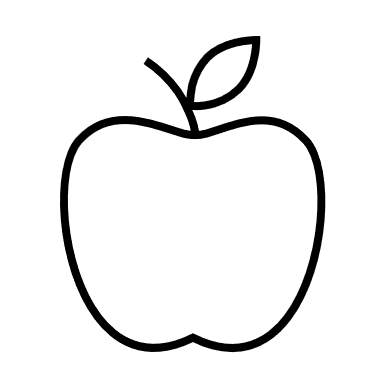 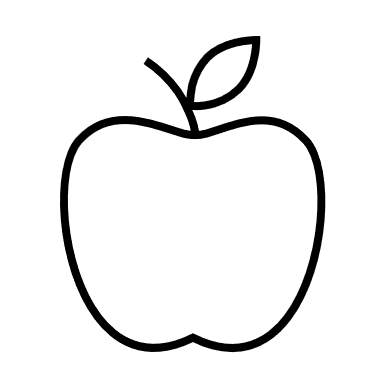 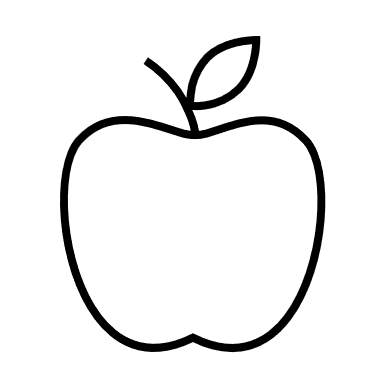 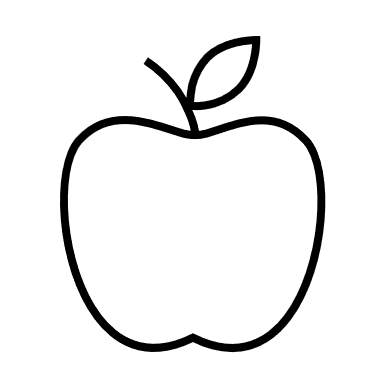 13
Trece
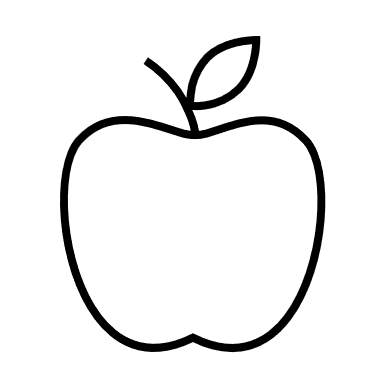 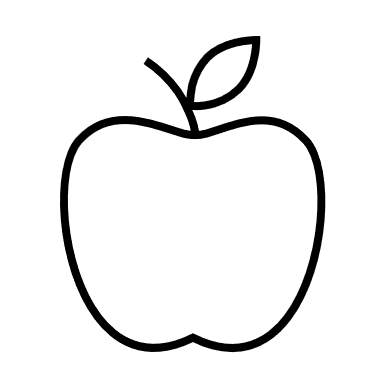 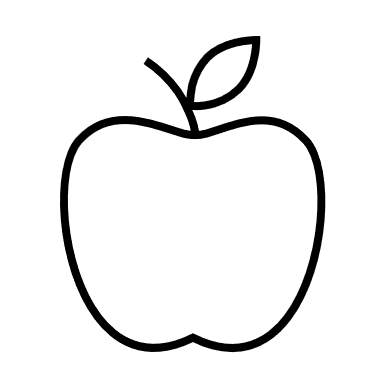 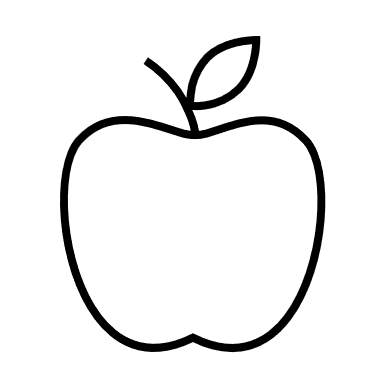 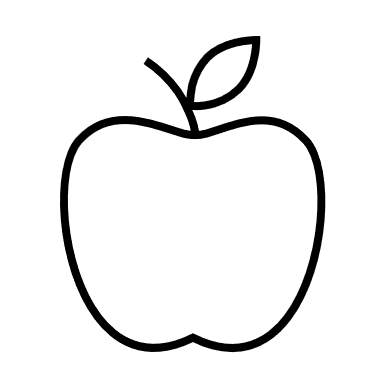 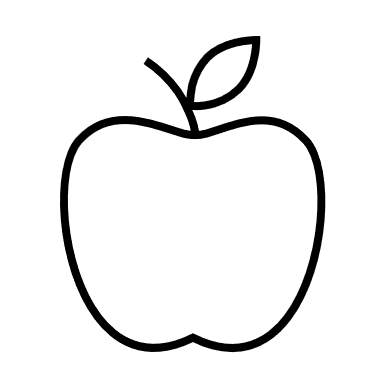 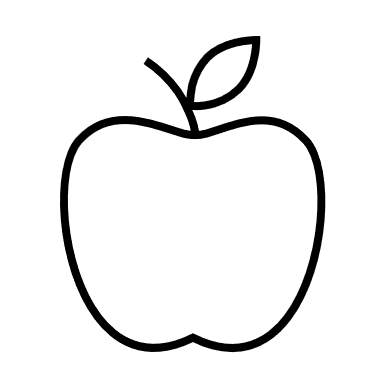 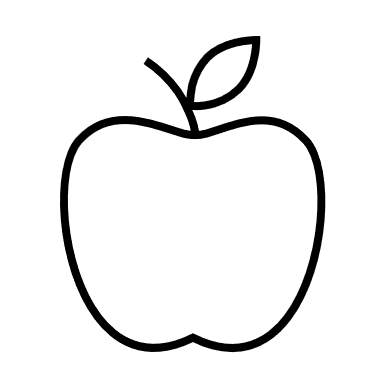 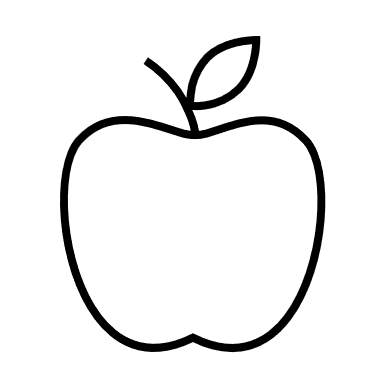 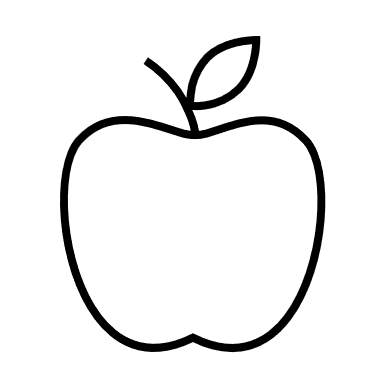 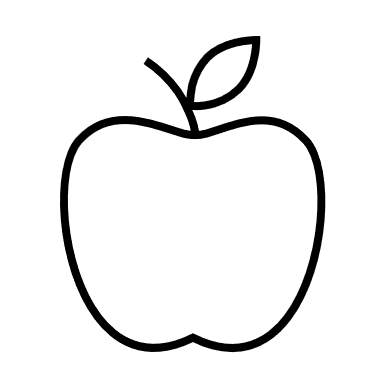 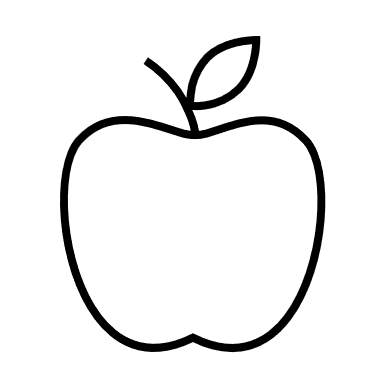 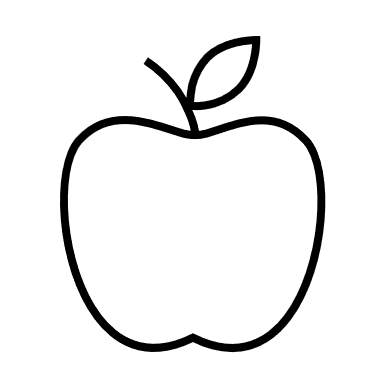 14
Catorce
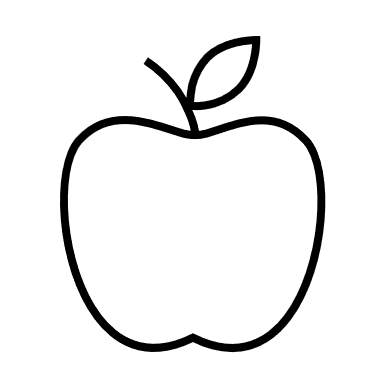 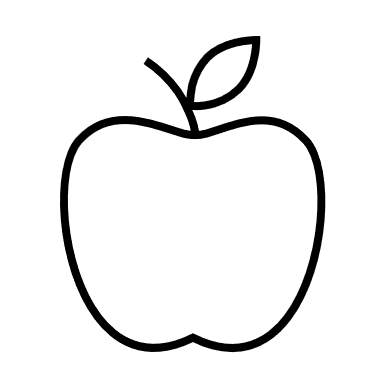 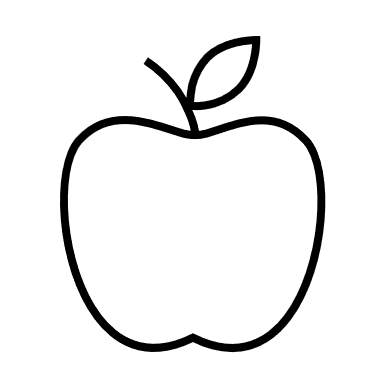 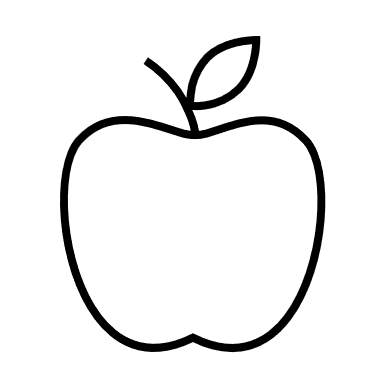 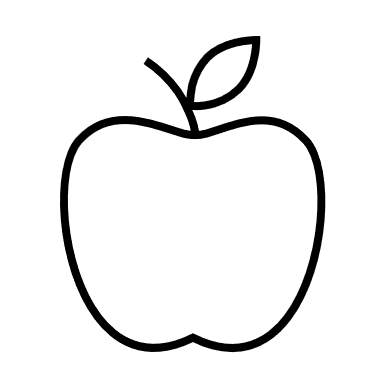 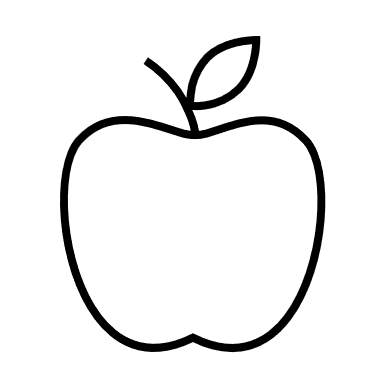 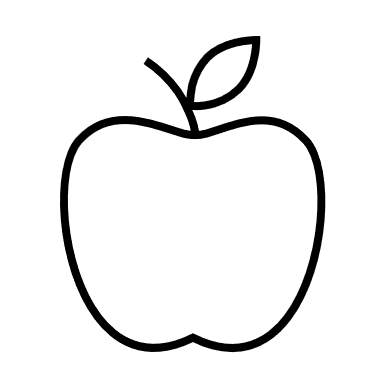 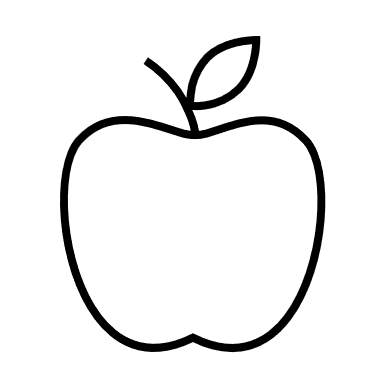 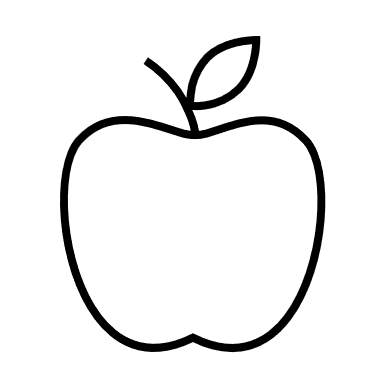 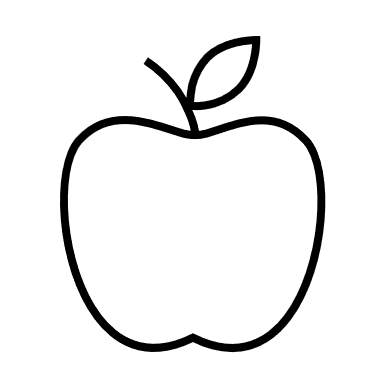 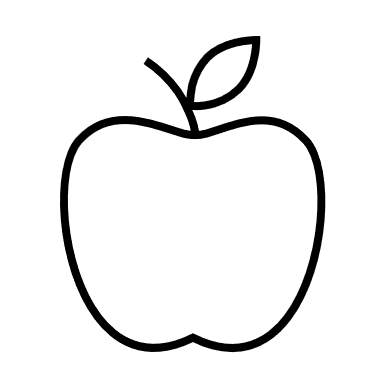 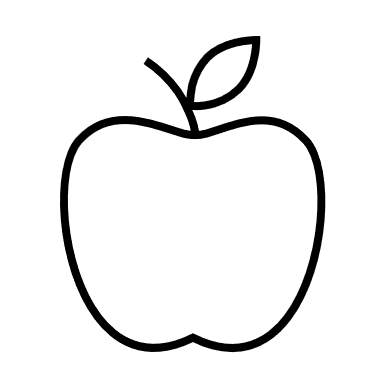 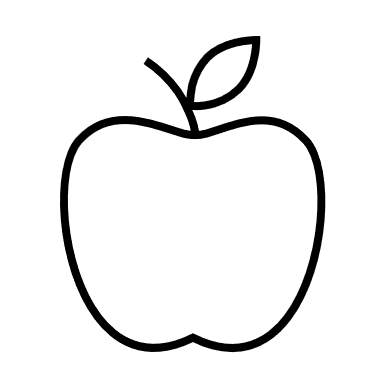 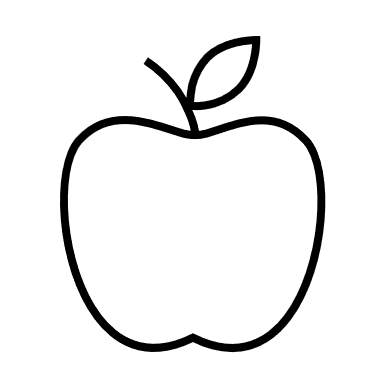 15
Quince
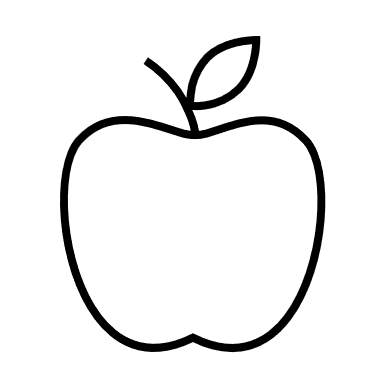 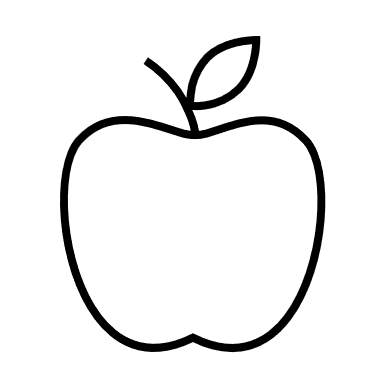 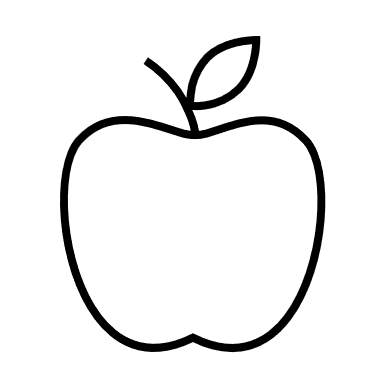 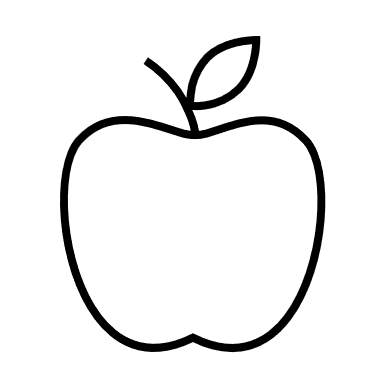 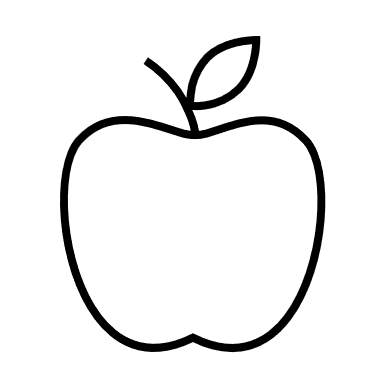 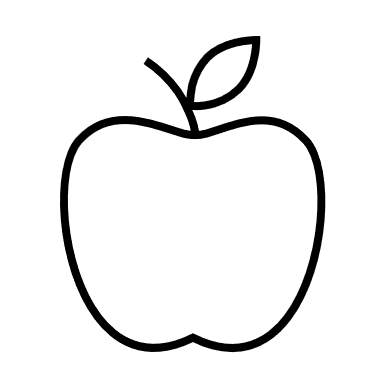 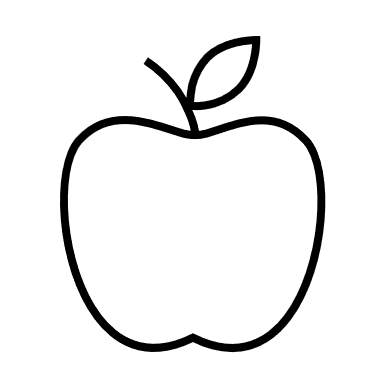 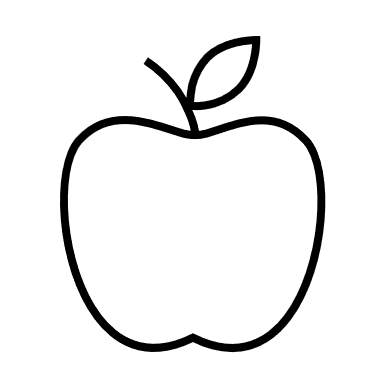 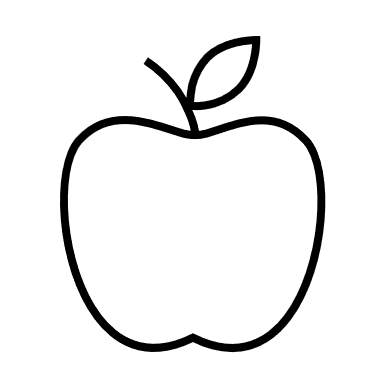 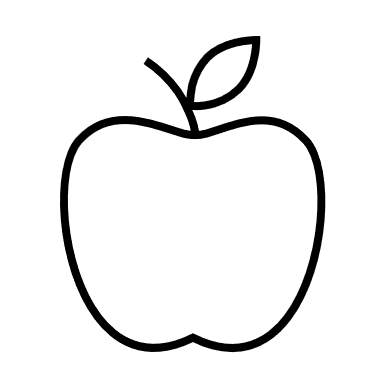 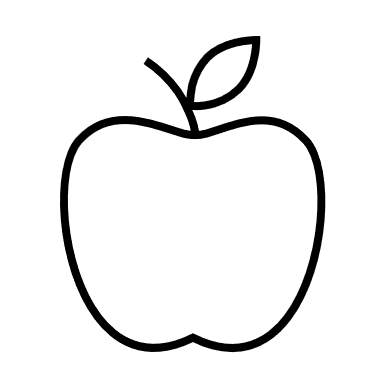 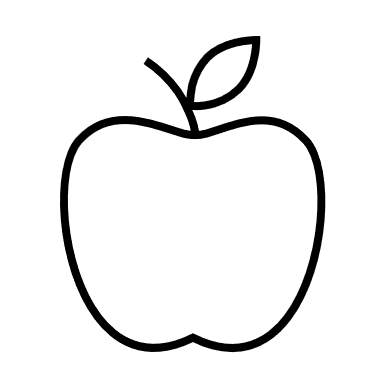 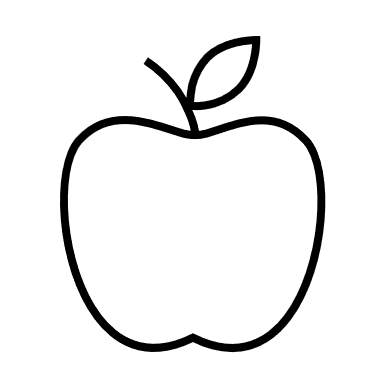 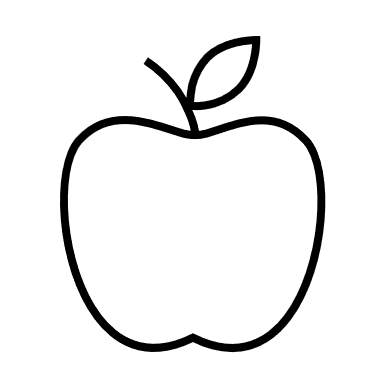 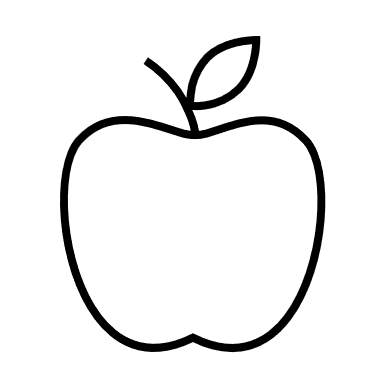 16
Dieciséis
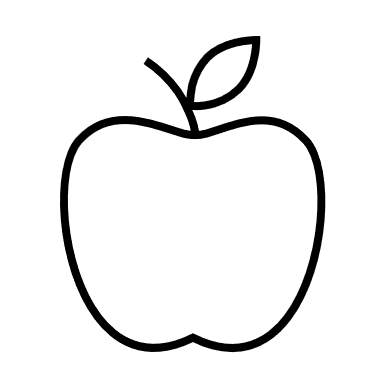 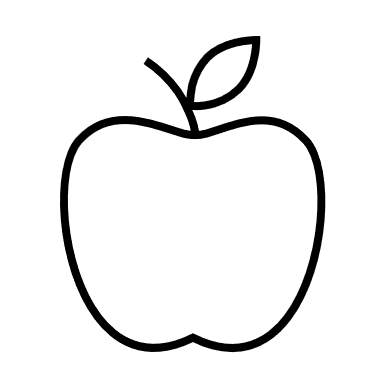 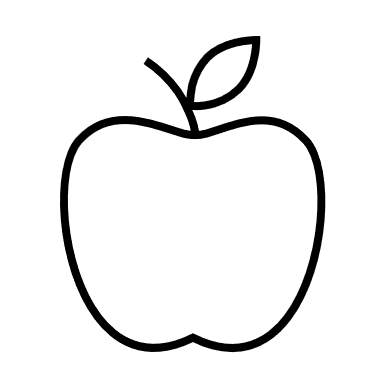 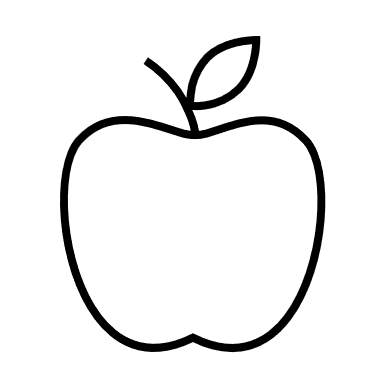 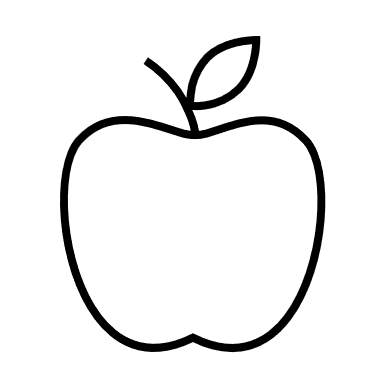 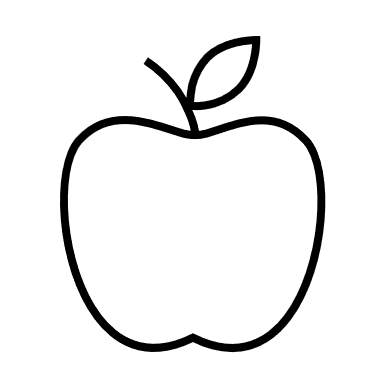 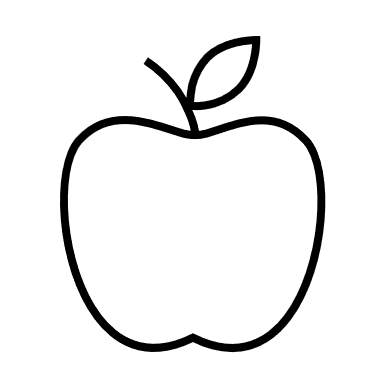 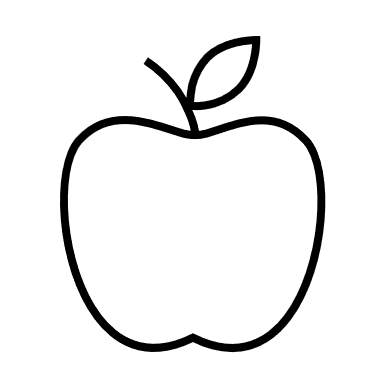 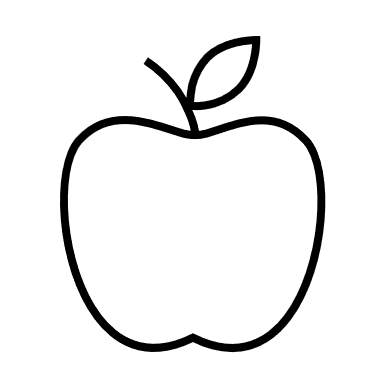 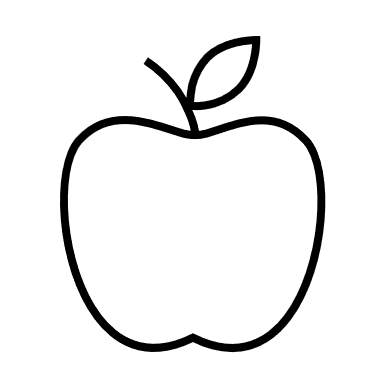 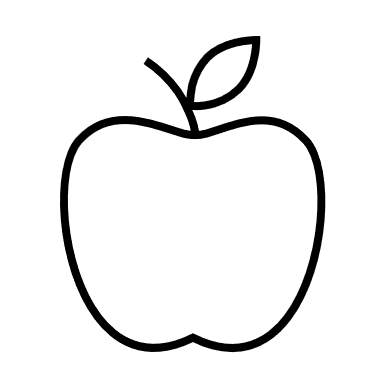 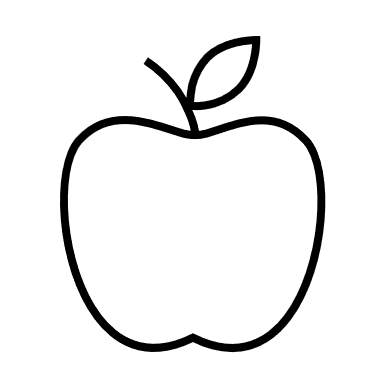 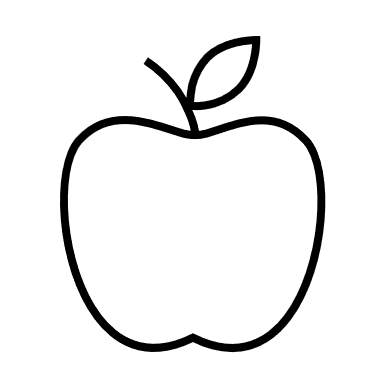 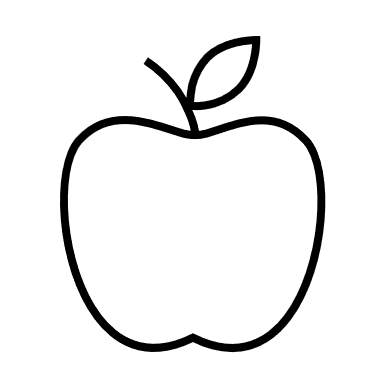 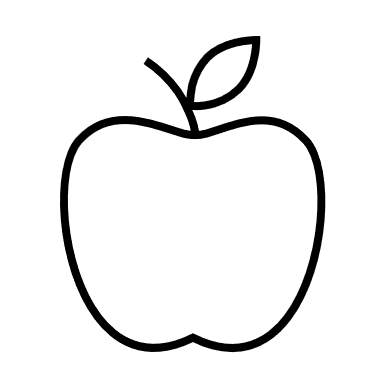 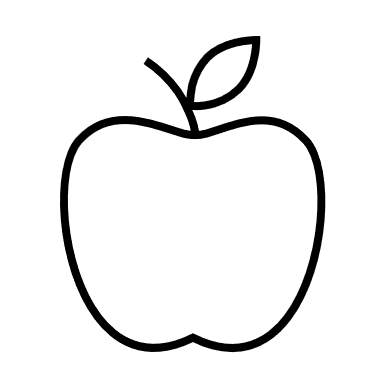 17
Diecisiete
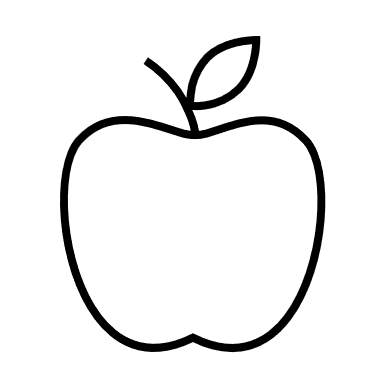 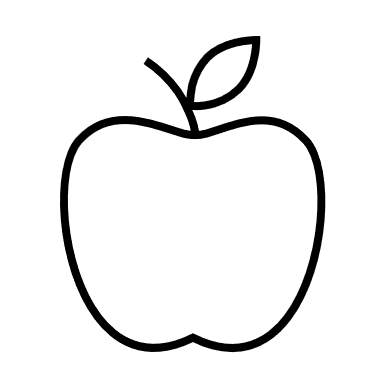 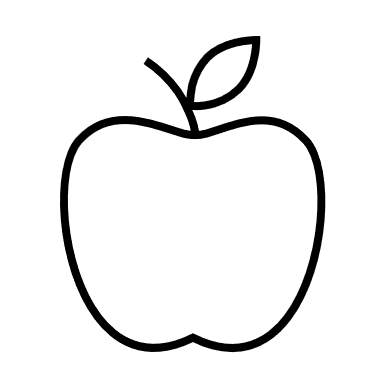 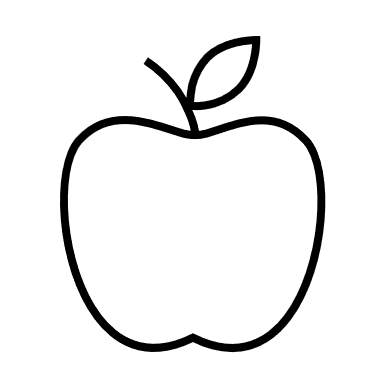 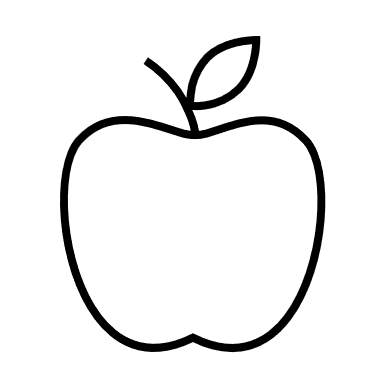 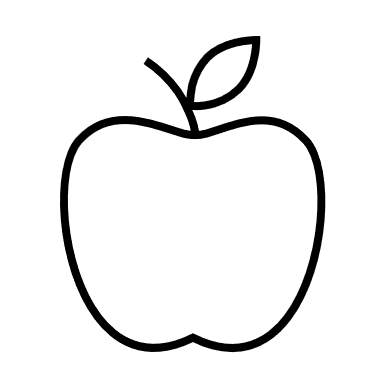 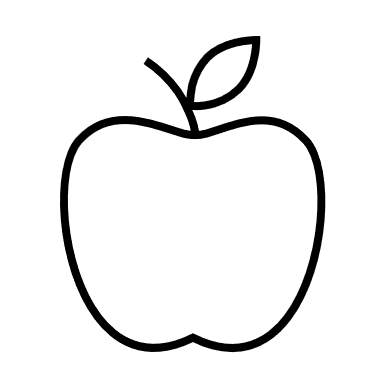 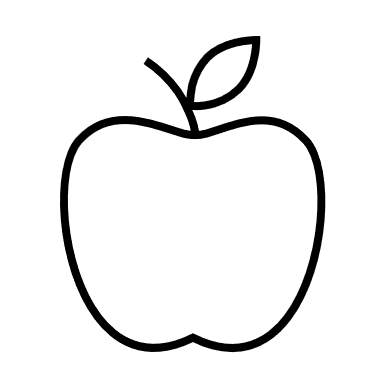 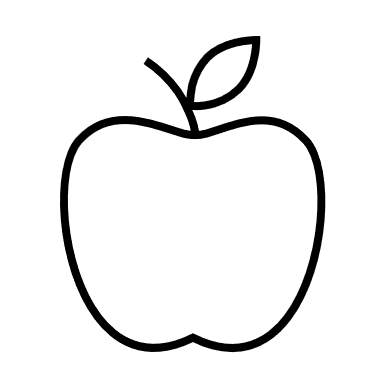 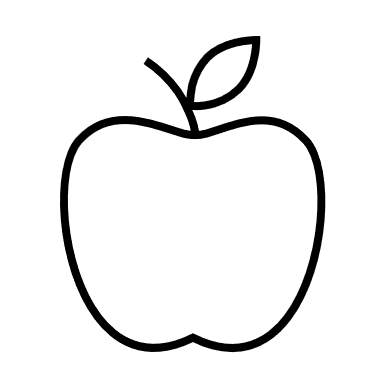 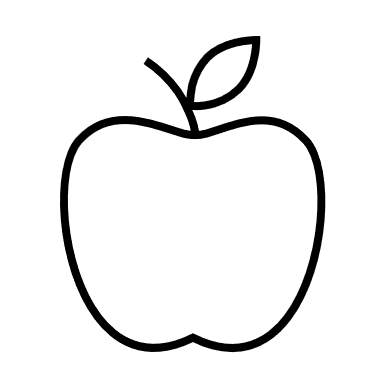 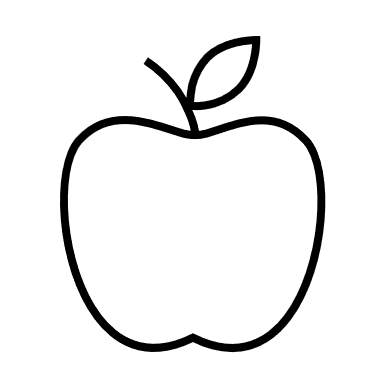 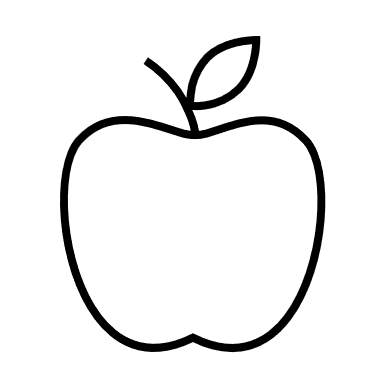 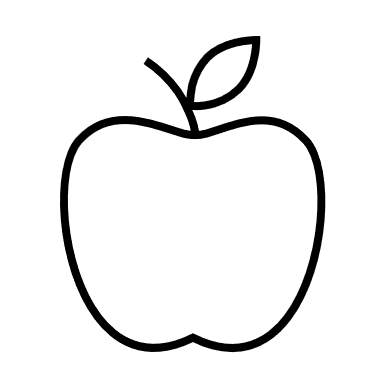 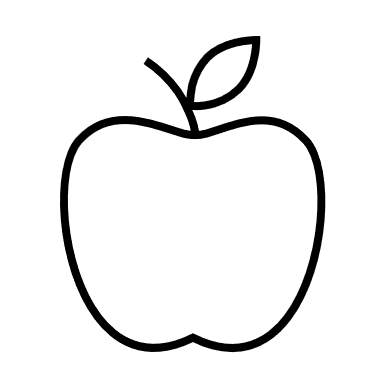 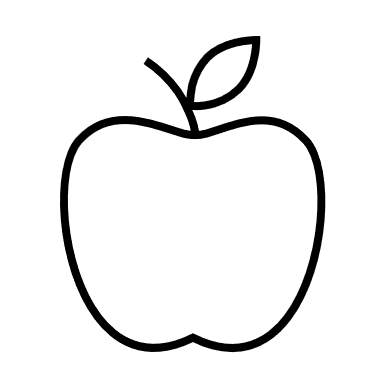 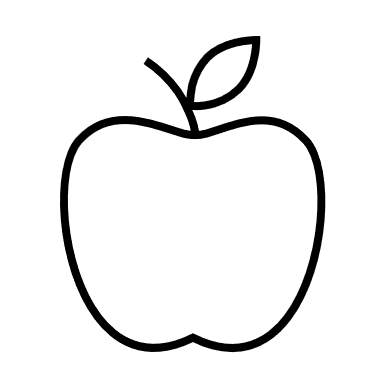 18
Dieciocho
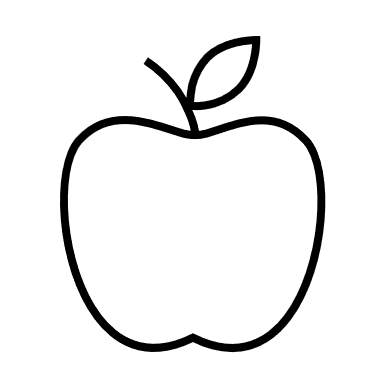 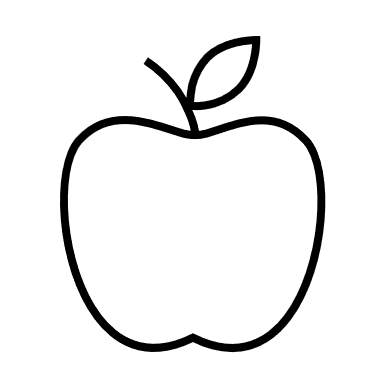 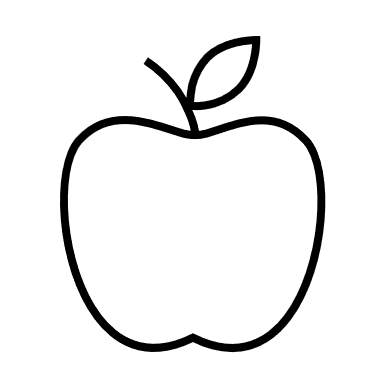 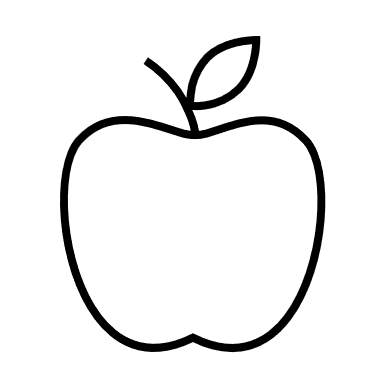 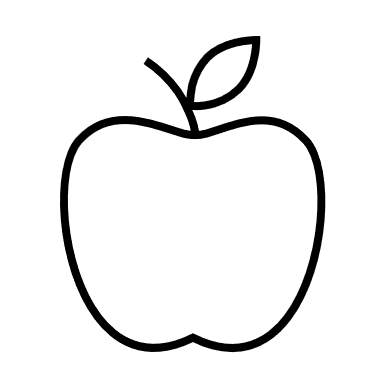 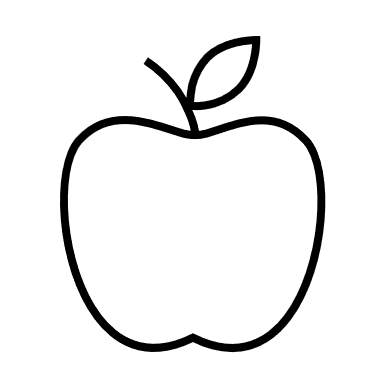 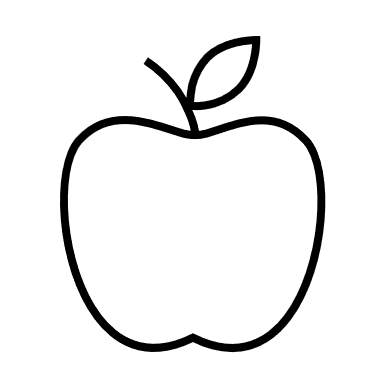 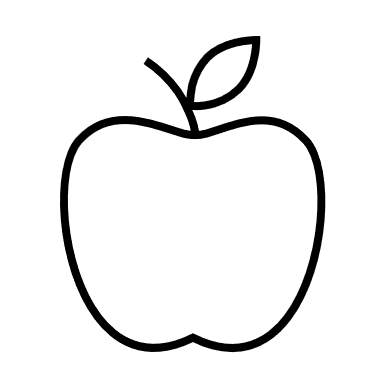 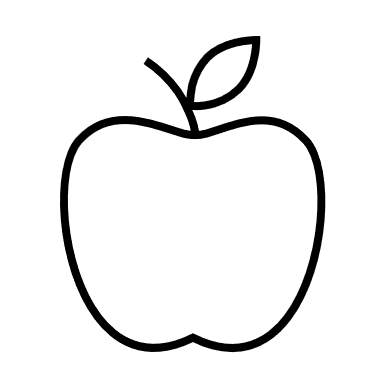 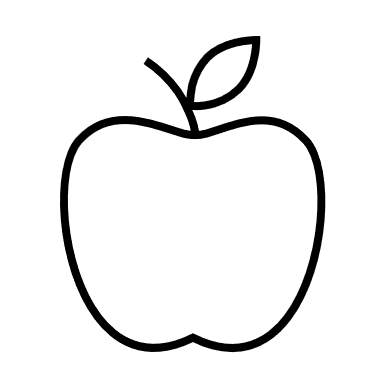 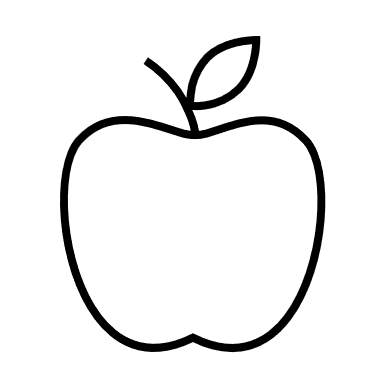 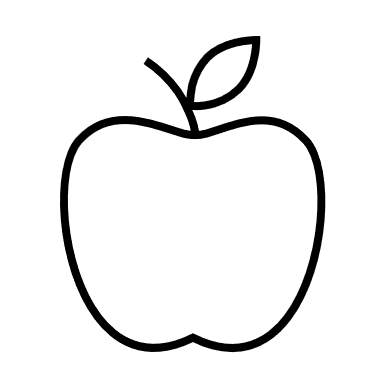 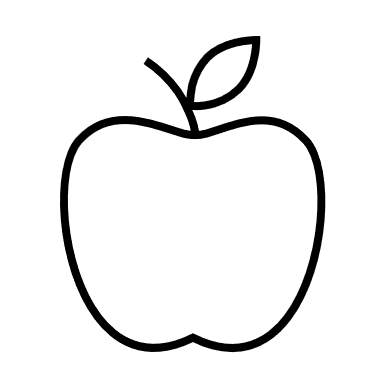 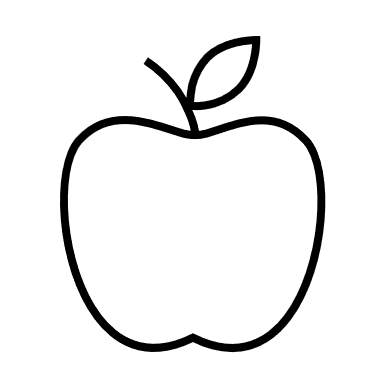 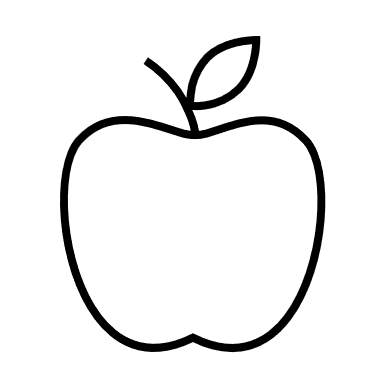 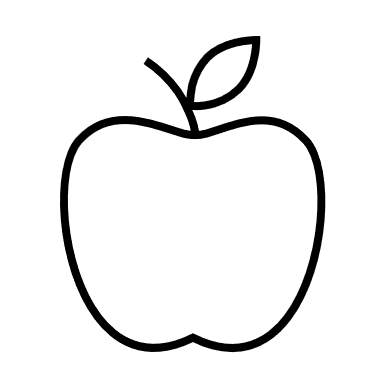 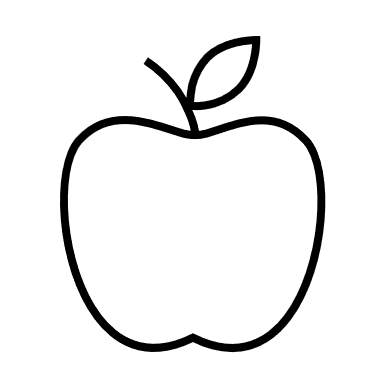 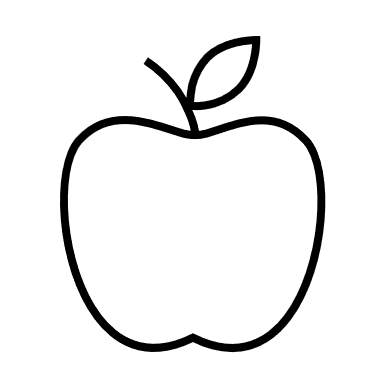 19
Diecinueve
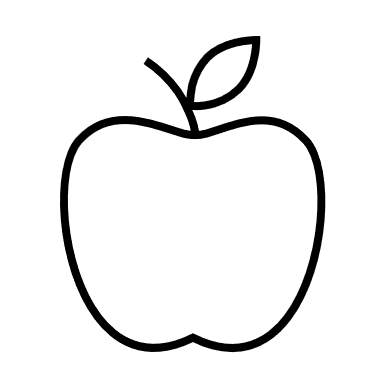 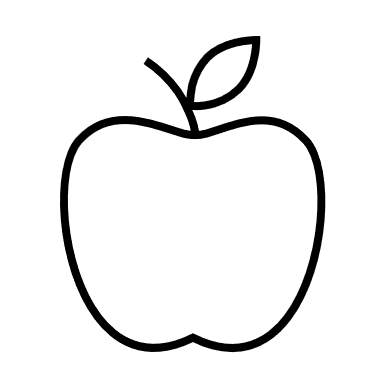 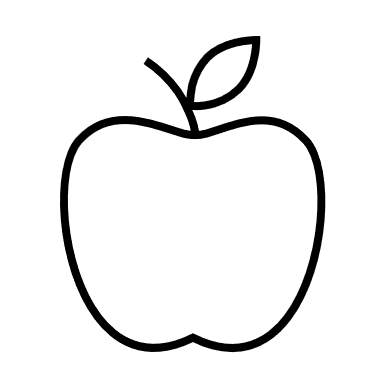 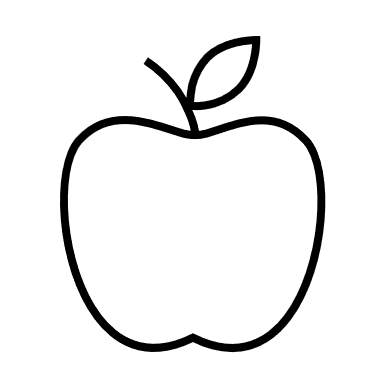 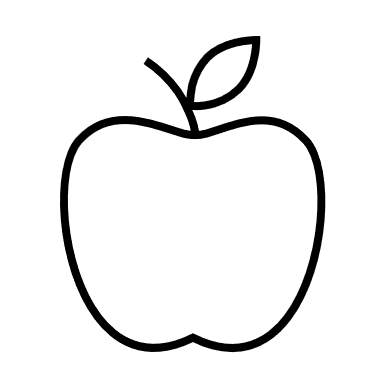 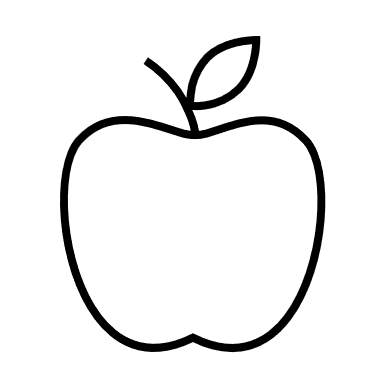 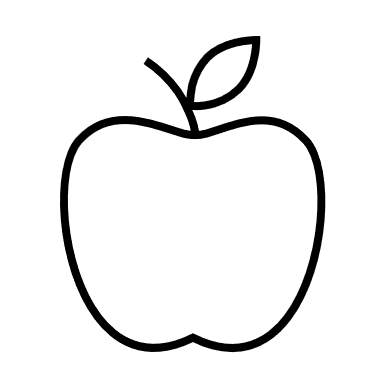 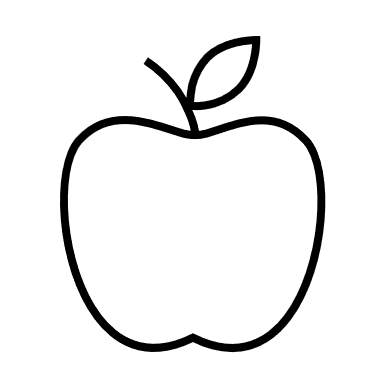 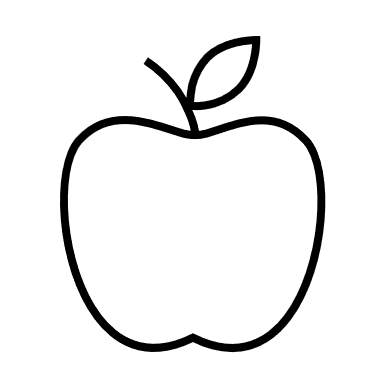 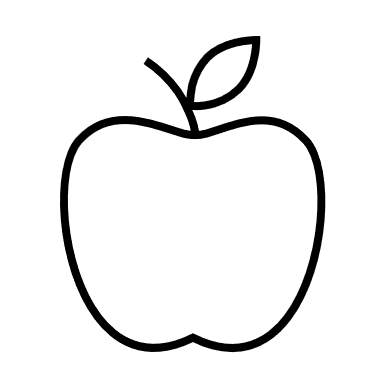 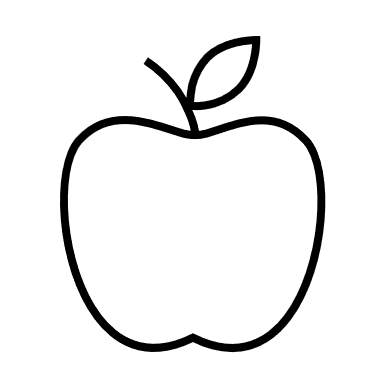 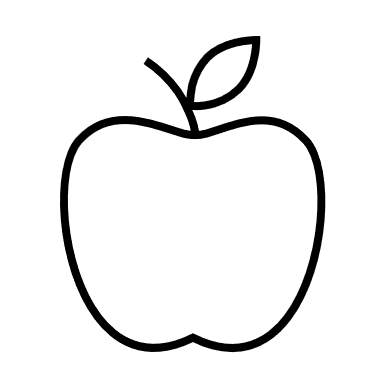 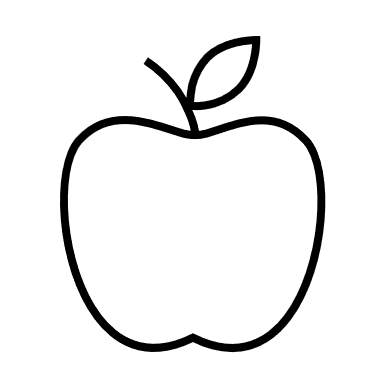 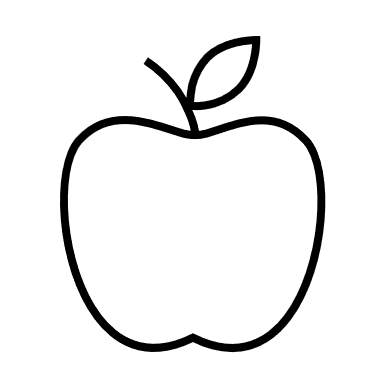 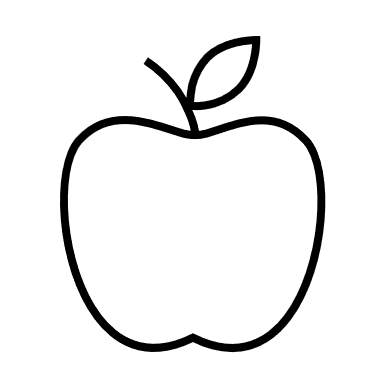 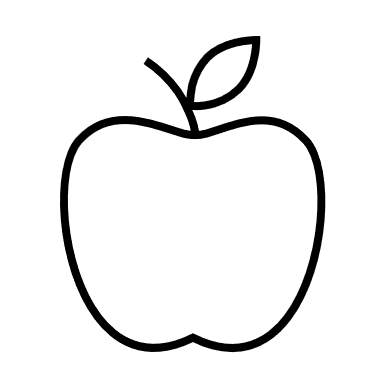 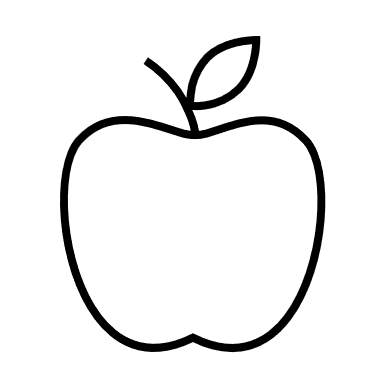 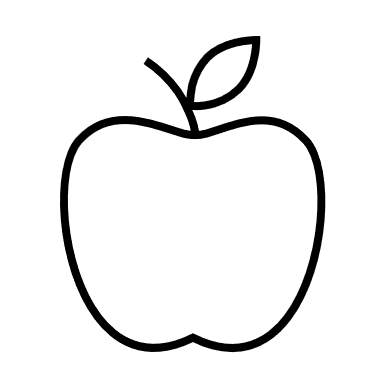 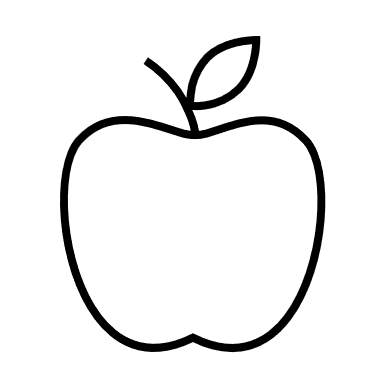 20
Veinte
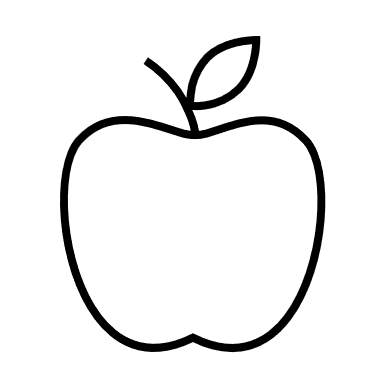 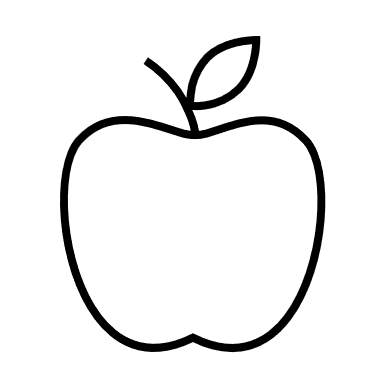 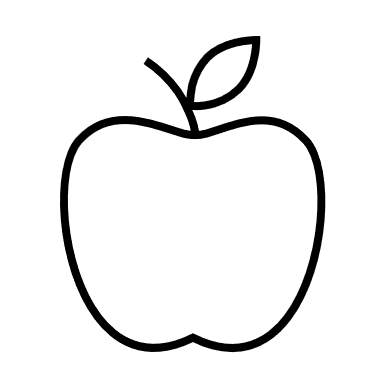 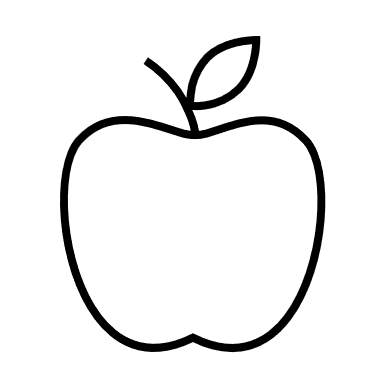 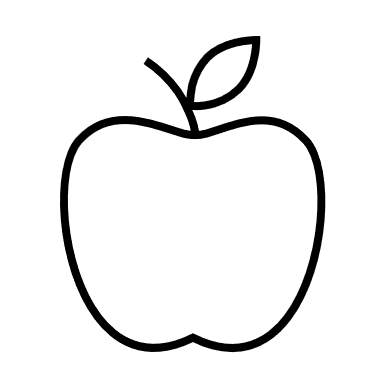 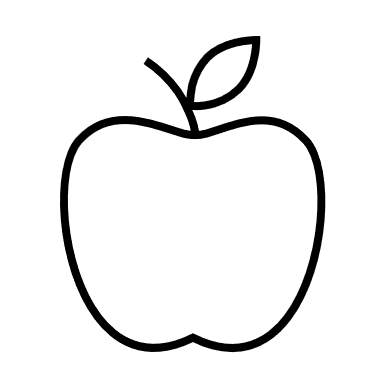 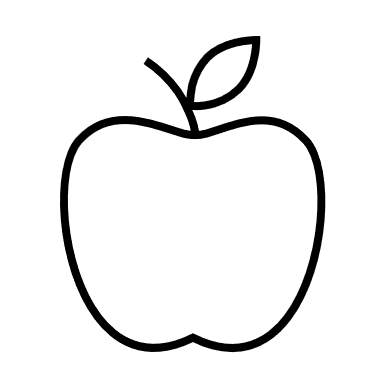 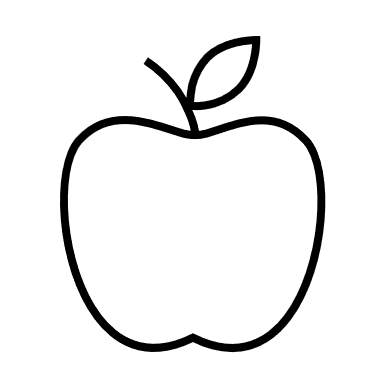 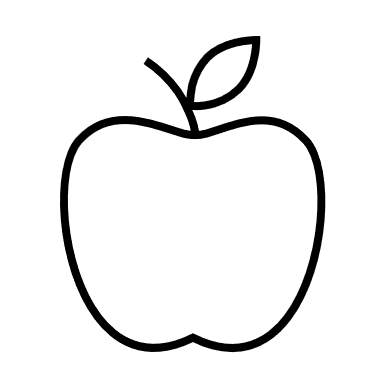 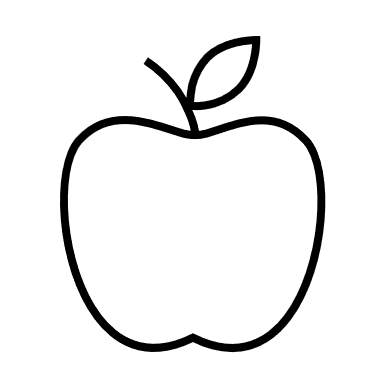 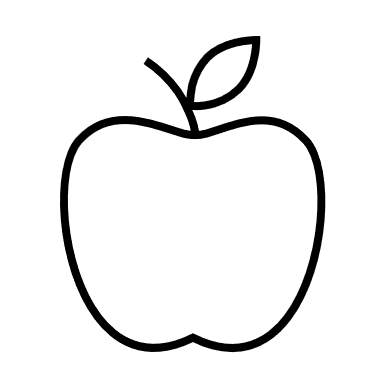 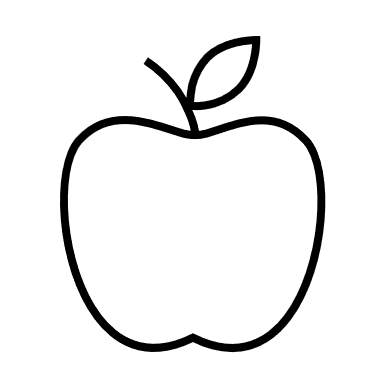 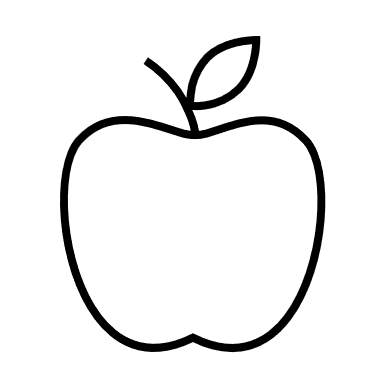 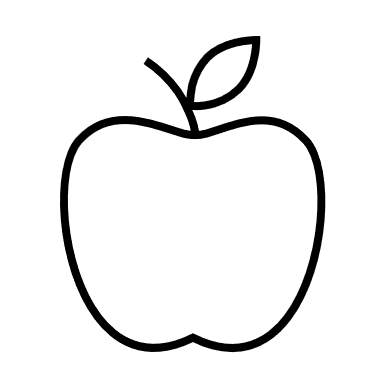 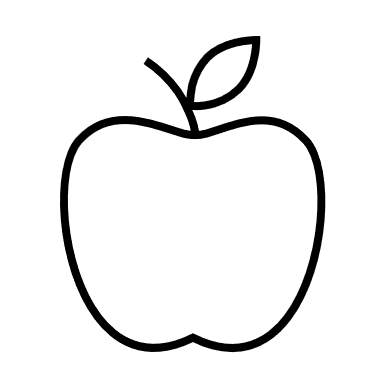 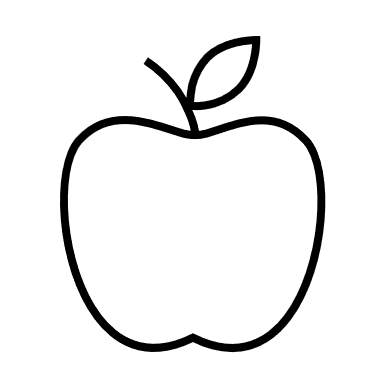 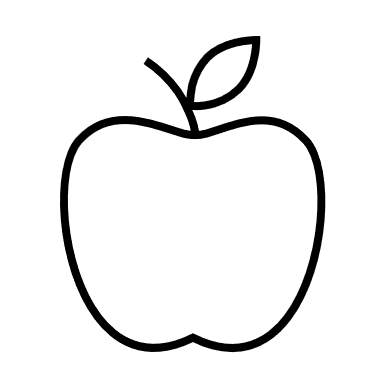 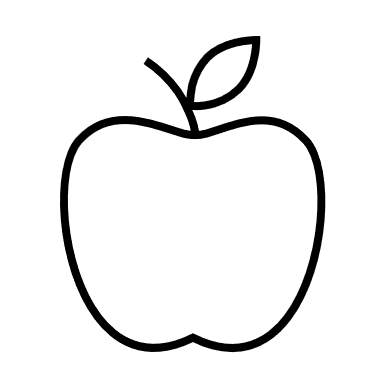 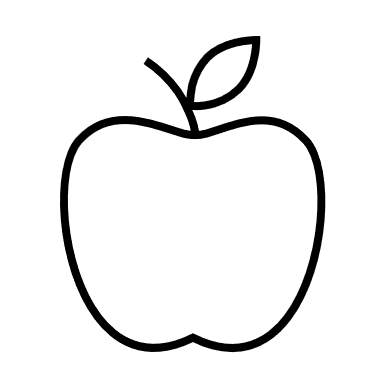 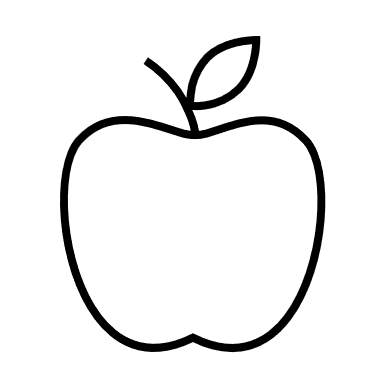